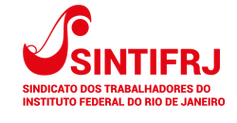 Prestação de Contas SINTIFRJ
Novembro - 2018
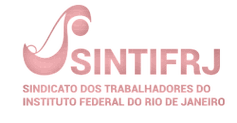 RECEITAS – NOVEMBRO 2018
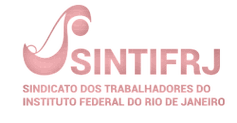 RECEITAS – NOVEMBRO 2018
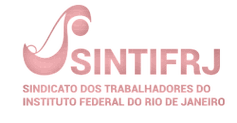 Despesas – Novembro 2018
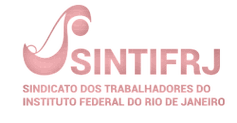 Despesas – Novembro 2018
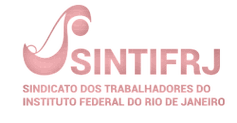 Despesas Fixas – Novembro 2018
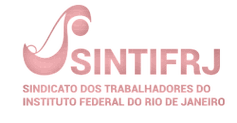 Despesas Variáveis – Novembro 2018
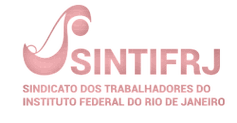 Despesas Variáveis – Novembro 2018
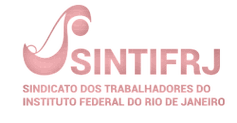 Fluxo de Caixa – Novembro 2018
As despesas do caixa são provenientes de pagamentos menores, despesas de baixo valor que não demandam de autorização prévia, como por exemplo: transporte, mat. higiene e limpeza,  água, despesas com cartório, e etc.
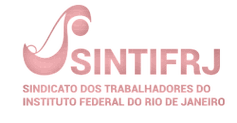 Receita x Despesas
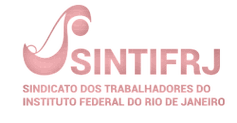 A conta do SINTIFRJ foi bloqueada devido ao período de transição de gestão, de acordo com os documentos entregues na agência. Com esse fato, o acesso a dados se torna impossibilitado.